Quiz-1?
Blockade of the Na/K/2Cl co-transporter is the basis for diuretic effect of which of the following?
	A) MetolazoneB) Torsemide C) HydrochlorothiazideD) Triamterene
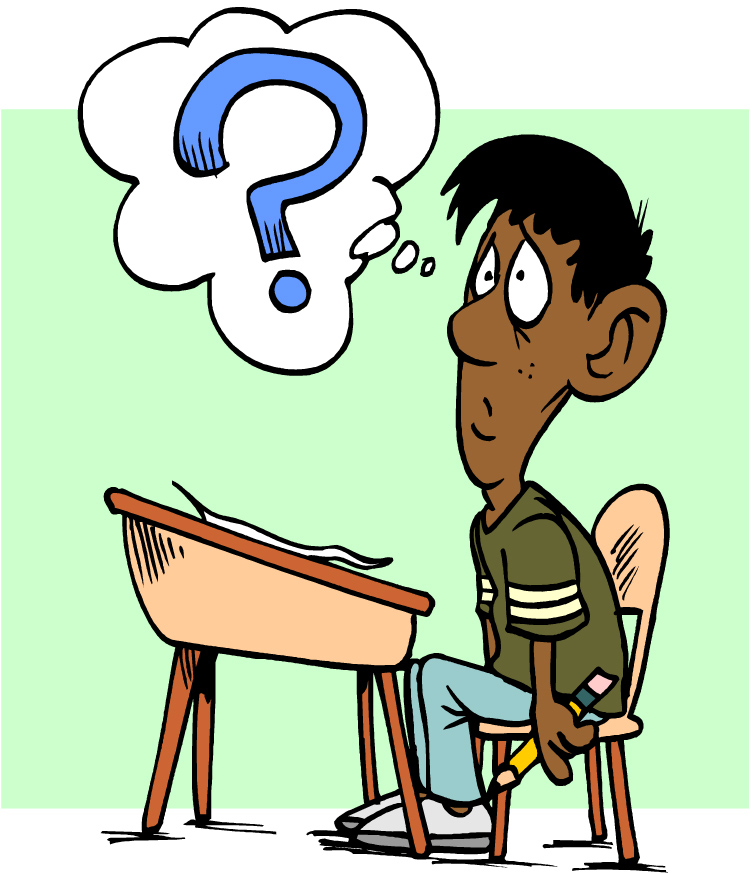 Quiz-2?
A-7- year old boy is brought to the clinic by his mother. He complains of sharp pain in his flanks as well as dysuria and frequency. The doctor orders a 24-hour urine calcium test, and the results come back abnormal. The child was diagnosed with idiopathic hypercaliuria. What type of medication is used for this disorder?A) mannitolB) hydrochlorothiazideC) amiloride 
         D) spironolactone
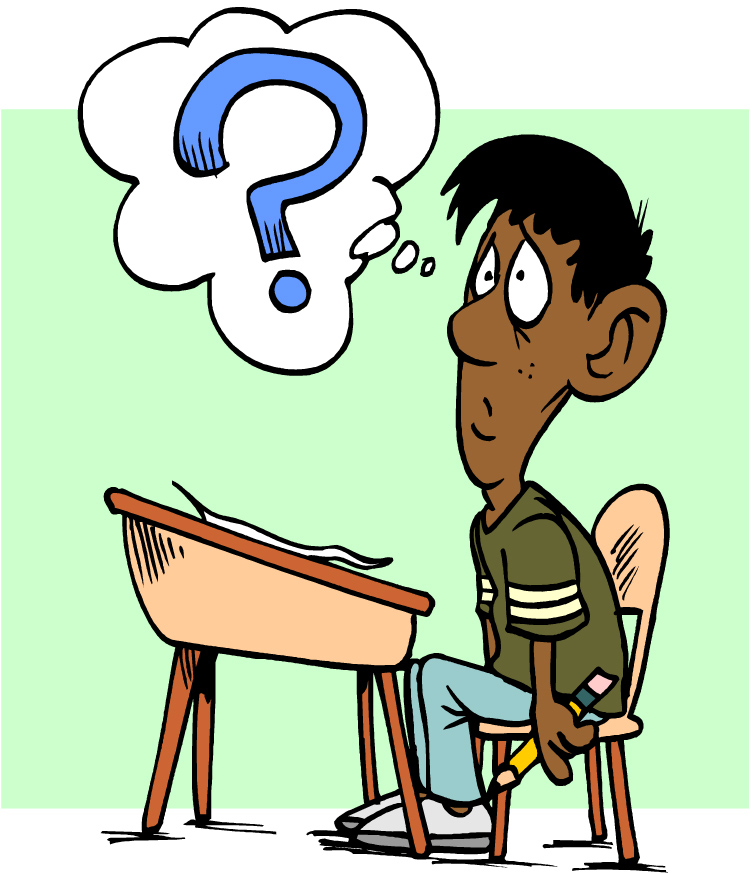 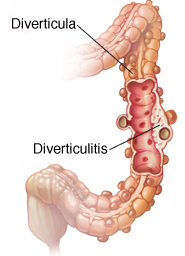 Quiz-3?
An 87-year-old female who is taking
 multiple medications for her heart 
disease is prescribed gentamicin 
for diverticulitis. After a few days of
 taking the antibiotic, she complains
 of dizziness and tinnitus. What heart medication might she be on?A) spironolactoneB) hydrochlorothiazideC) ethacrynic acidD) amiloride
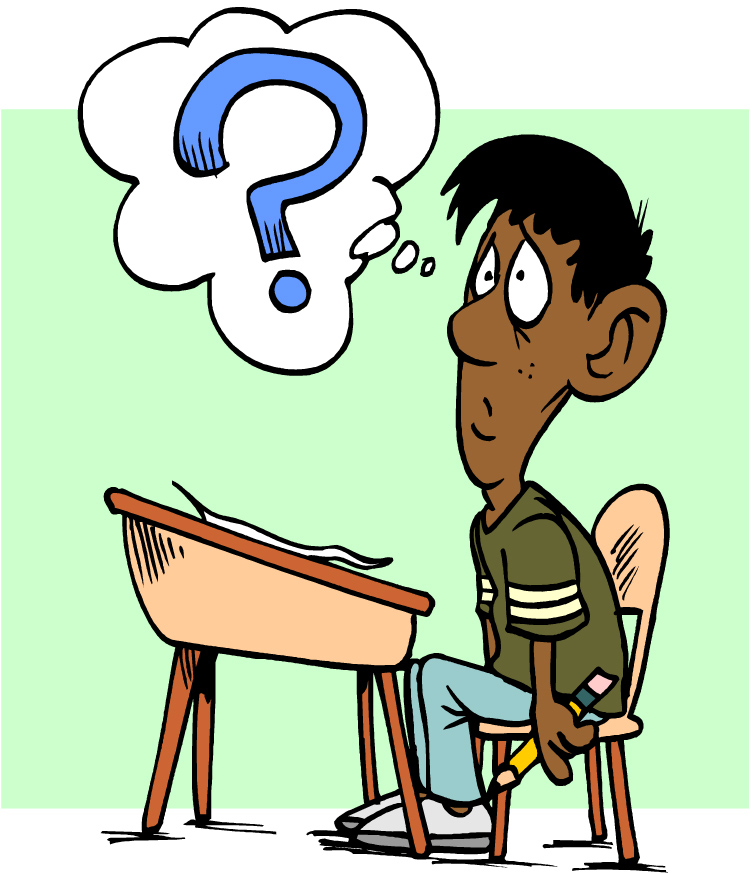 Quiz-4?
Which of the following is an action of loop diuretics on ionic excretion?A) Increased sodium excretionB) Decreased magnesium lossC) Decreased calcium lossD) Decreased potassium loss
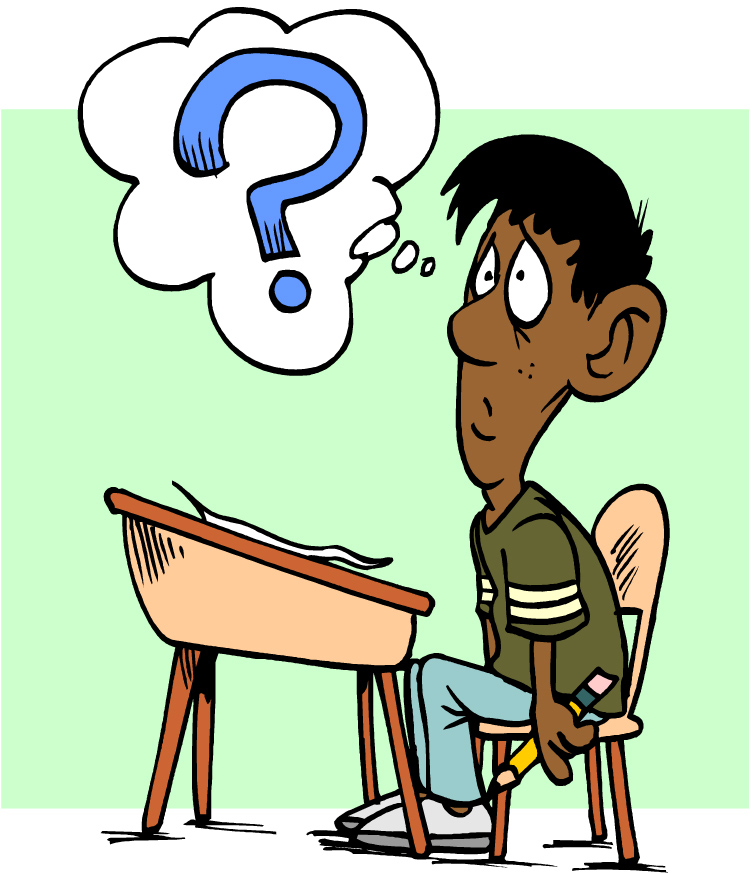 Quiz-5?
A 35-year-old woman presents to your office for a regular check-up. She has no complaints. On examination, her blood pressure is slightly elevated at 145/85. She is physically fit and follows a healthy diet. You decide to start her on antihypertensive therapy and prescribe hydrochlorothiazide. How does this agent work?
(A) Inhibits reabsorption of sodium chloride in the early distal convoluted tubule
(B) Decreases net excretion of chloride, sodium, and potassium
(C) Increases excretion of calcium
(D) Inhibits reabsorption of sodium chloride in the thick ascending limb of the loop of Henle
(E) Interferes with potassium secretion
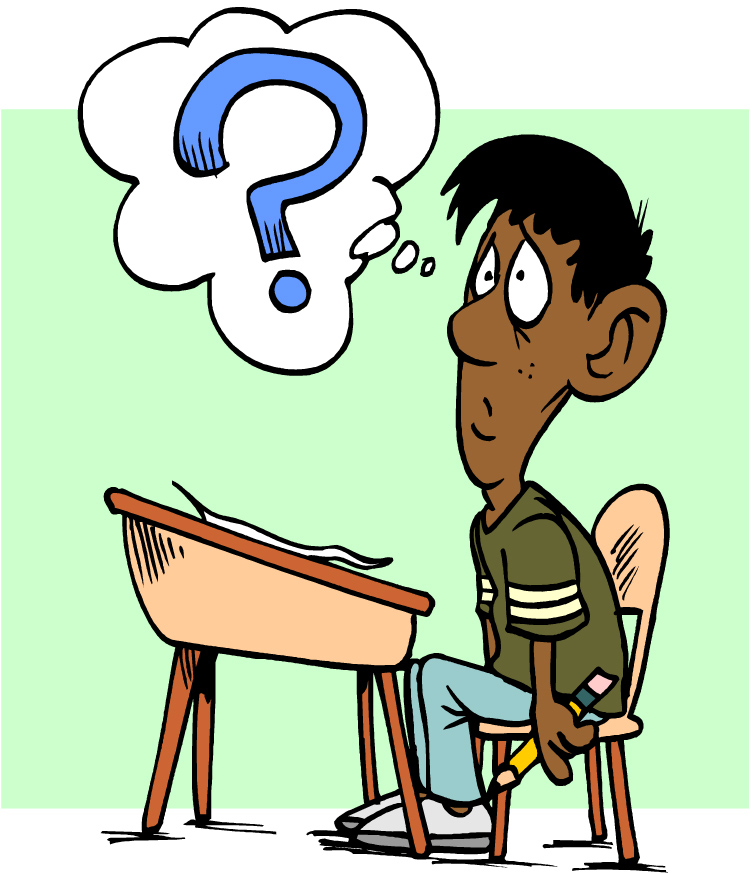 Quiz-6?
A 57-year-old man with a history of heavy alcohol use is being admitted for a first episode of  congestive heart failure , which likely resulted from untreated alcoholic cardiomyopathy. The cardiologist decides to start the patient on diuretic therapy. Which class of diuretics is preferred in this case?
(A) Loop diuretics, because they exert their action at the distal convoluted tubule
(B) Loop diuretics, because the thick ascending limb is an area of high capacity for NaCl reabsorption
(C) Thiazide diuretics, because they exert their action at the thick ascending limb of the loop of Henle
(D) Thiazide diuretics, because they increase cardiac output
(E) Thiazide diuretics, because they increase peripheral vascular resistance
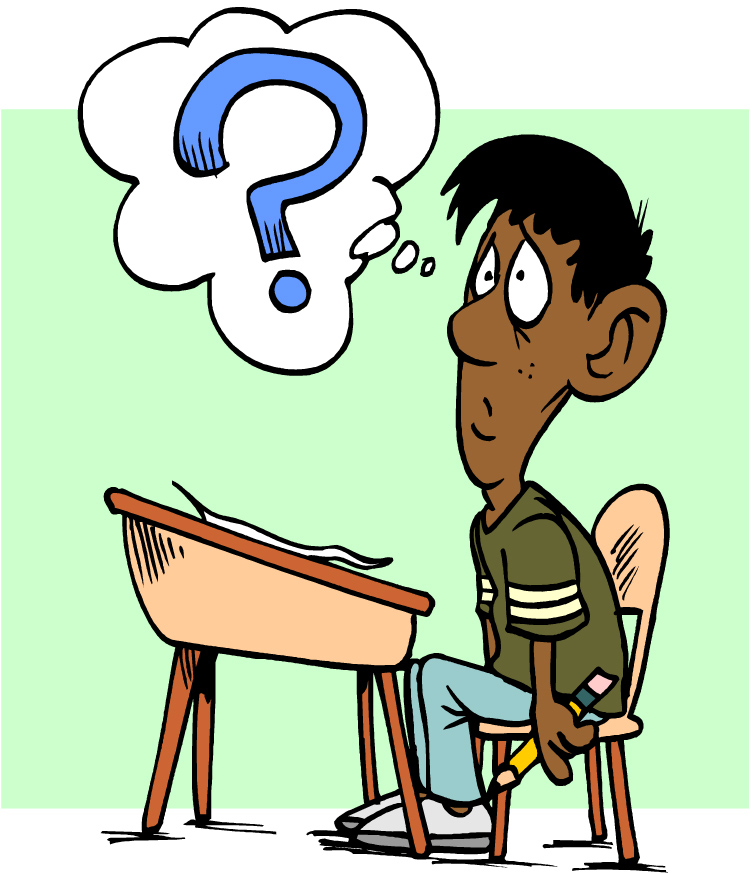 Quiz-7?
A 75-year-old woman with hypertension is being treated with a thiazide. Her blood pressure responds well and reads at 120/76 mm Hg. After several months on the
medication, she complains of being tired and weak. An analysis of the blood indicates low values for which of the following?
A. Calcium.
B. Glucose.
C. Potassium.
D. Uric acid.
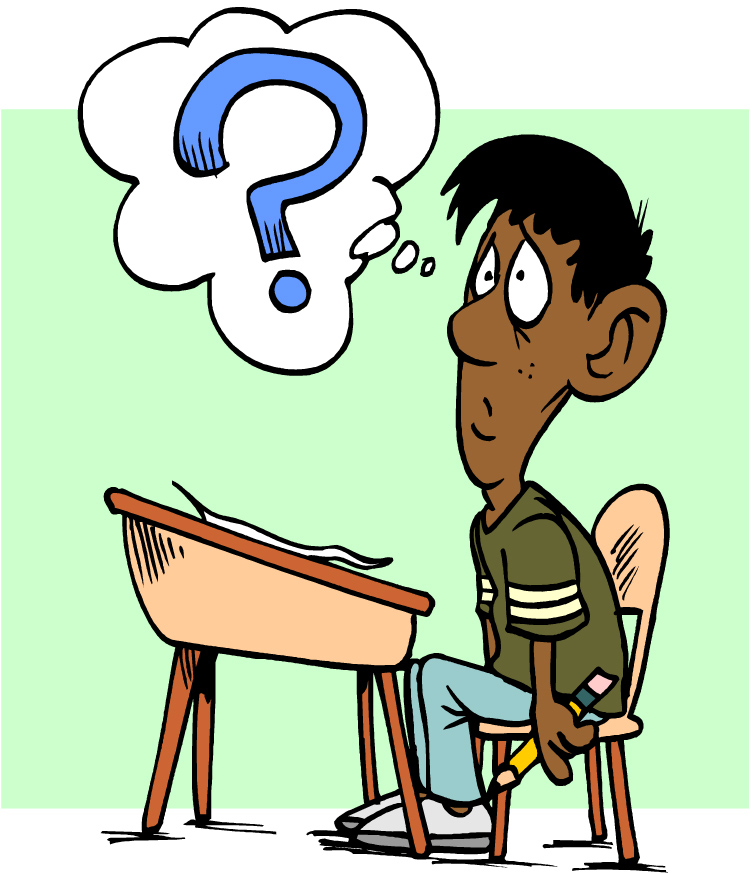 Quiz-8?
A new diuretic is being studied in human volunteers. Compared with placebo, the new drug increases urine volume, increases urinary Ca2+, increases plasma pH, and decreases serum K+. If this new drug has a similar mechanism of action to an established diuretic, it probably
A. blocks the NaCl cotransporter in the DCT
B. blocks aldosterone receptors in the CT
C. inhibits carbonic anhydrase in the PCT
D. inhibits the Na+/K+/2Cl– cotransporter in the TAL
E. acts as an osmotic diuretic
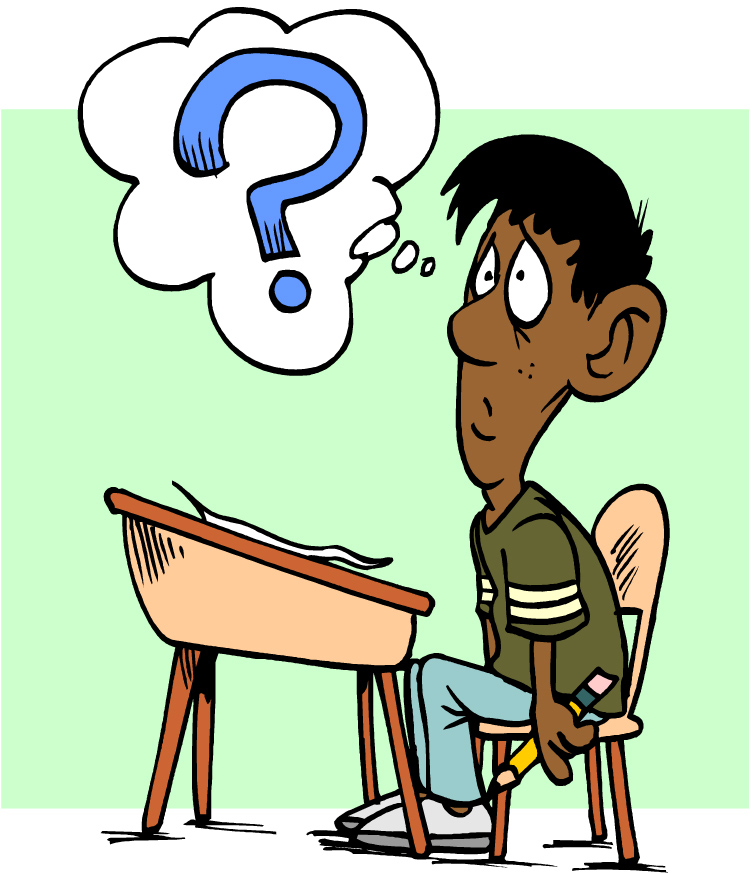 Quiz-9?
A 71-year-old man with chronic renal failure with edema has been titrated up to the maximal single daily dose of bumetanide, but he still has significant  edema. What option should initially be considered to reduce the edema?
A- Increase the single dose of bumetanide above the ceiling dose
B- Increase the frequency of dosing of bumetanide
C -Add a K+ sparing diuretic
D- Add a thiazide diuretic
E- Begin IV infusion of bumetanide
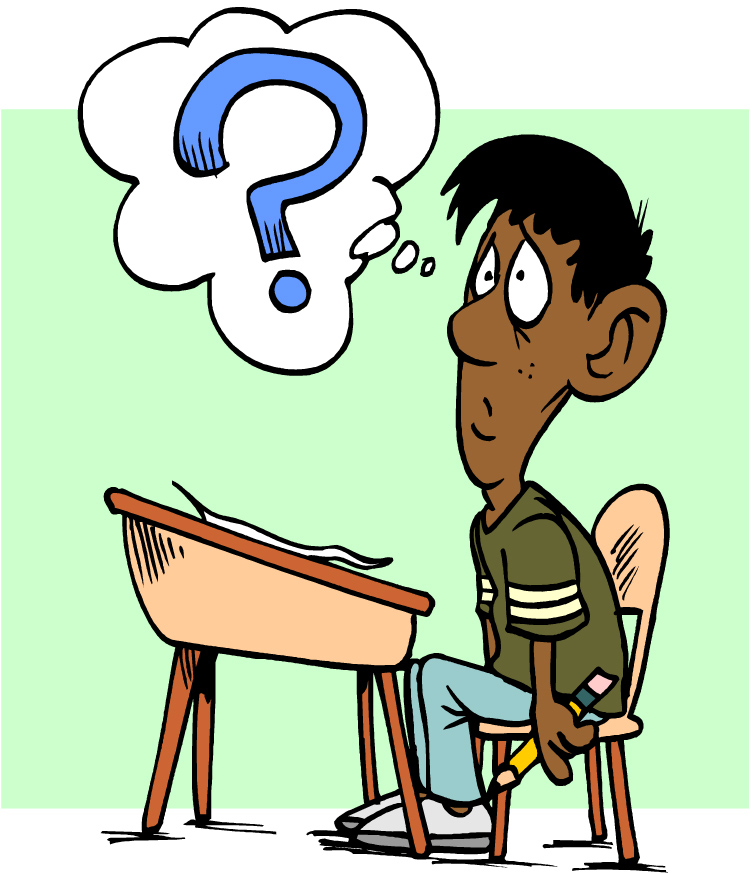 Quiz-10?
When furosemide is administered to a patient with pulmonary edema, there is often symptomatic relief within 5 minutes of starting treatment. This relief is primarily due to:
(A) A rapid diuretic effect
(B) An increase in venous capacitance
(C) A direct effect on myocardial contractility
(D) Psychological effects
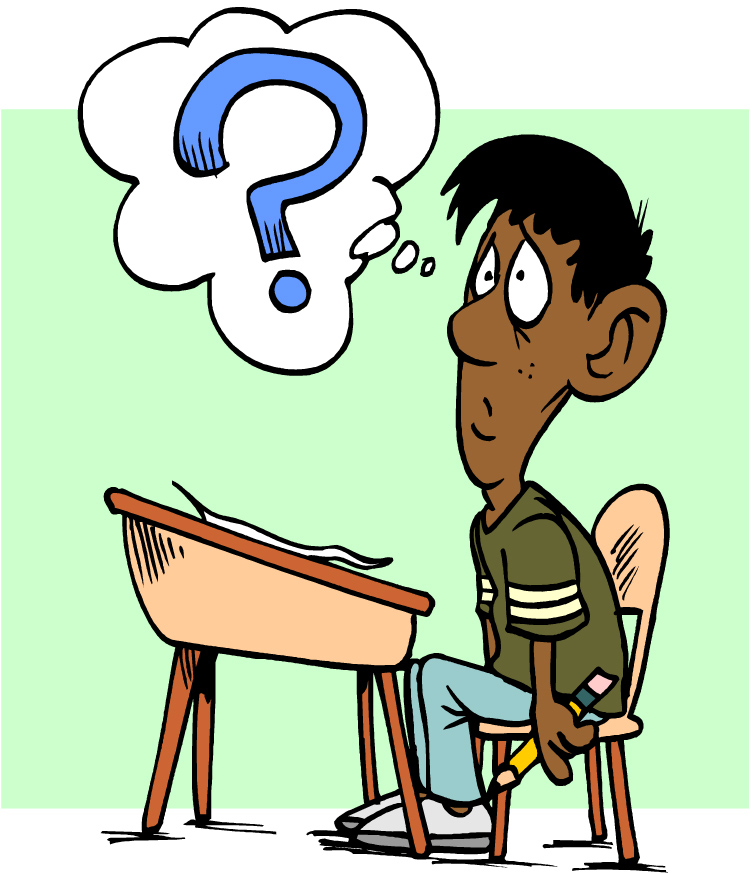